participate
Bürgerbeteiligung: Micro-Umfragen
Leonie, Ferdinand, Kathrin, Maximilian, Melvin & Patrick
Releaseplan
Legende
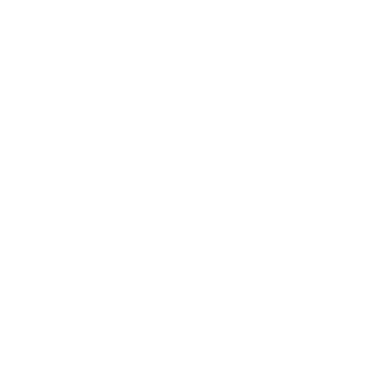 Bürger
Stadt
Umfrage uploaden
Infos einholen
Umfrage durchführen
Daten erheben
Aufmerk-samkeit
Umfrage erstellen
Umfrage starten
Umfrage beenden
Infos bereitstellen
Daten auswerten
1 fixes Umfrage-framework
Fixe Antwort auswählen
Umfrage-ergebnisse speichern
Standort-auswahl
Dauerhafte Anzeige der Frage
Daten aus Datenbank abrufbar
Button
MVP
UI verständlich & intuitiv
Korrektur, Abbruch, Switchen
Erstellung manuell durch uns
Manueller Upload durch uns
Tablet- Halterung
Mehrere Fragen möglich
Upload durch Stadt
Zeitlich begrenzt
Freitext
Automatisch nach Inaktivität
Daten als excel-Datei bereitstellen
Release 2
Mit englischer Sprache
Bearbeiten vorhandener Umfragen
Einfplegen durch Stadt (Schnittstelle)
Infos durch Useraktion eingeblendet
Werbung
Release 3
Barriere-freiheit
Barriere-freiheit
Barriere-freiheit
Barriere-freiheit
Sprint Ziel
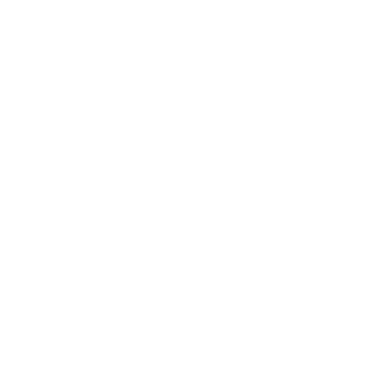 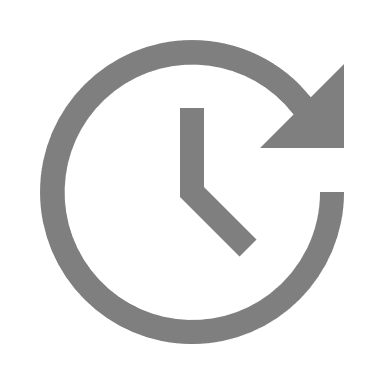 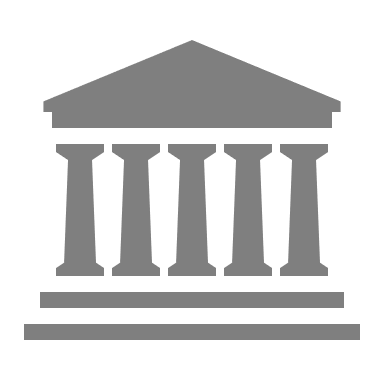 Nachhaltigkeit des Tools sichern
Möglichkeit für Stadt das Tool zu nutzen
Fragen erstellen
Ergebnisse erhalten
Sprint Backlog mit Tasks
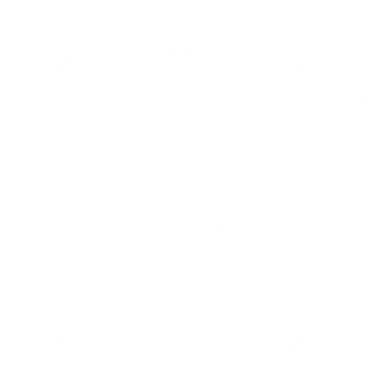 Sprint Backlog mit Akzeptanzkriterien
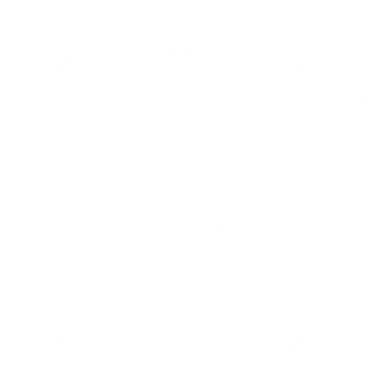 Definition of Done
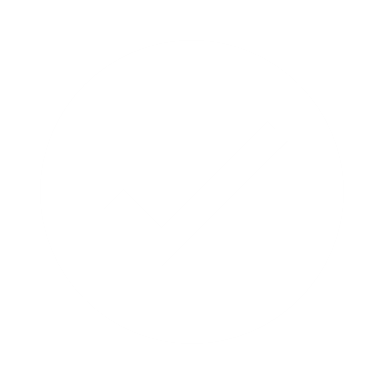 Zur Erinnerung
	Ziel: Möglichkeit für Stadt Anwendung zu nutzen
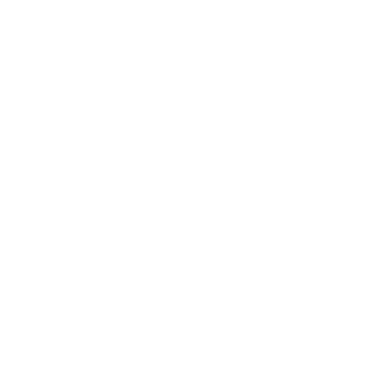 Definition of Done
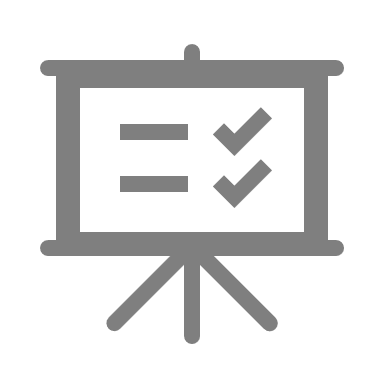 Code ist lauffähig
Systemtest erfolgreich (funktionierendes Autorentool und Update des Umfrage Tools)
Dokumentation des Codes
Akzeptanzkriterien erfüllt
Projektfortschritt
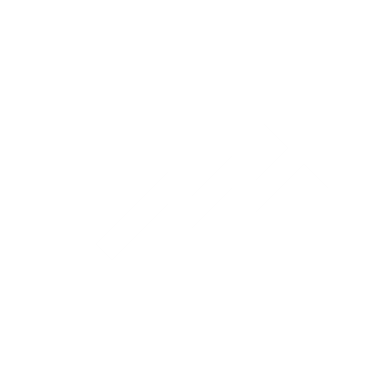 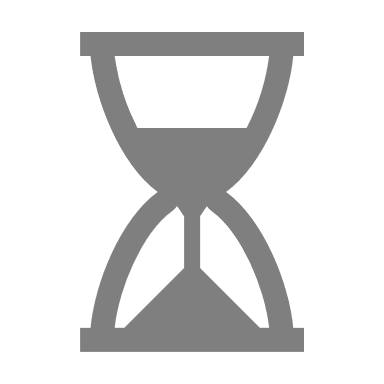 Zeitlich hinter dem Plan
Späte Absprache mit Stadt
Spätes Einholen von Nutzer-Feedback
 Sprintplanning verzögert
Reflexion zum Sprintplanning
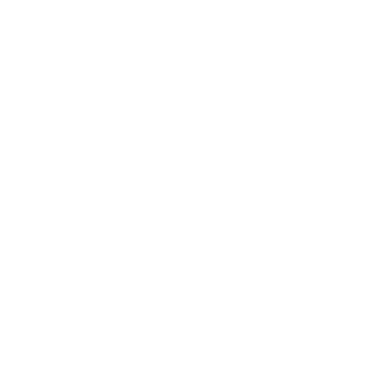 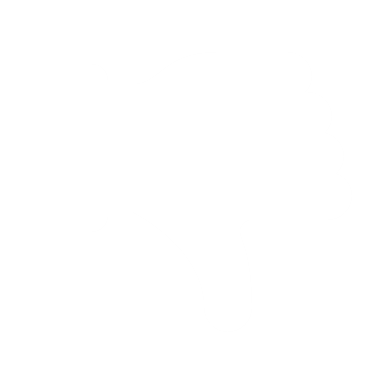 Wo gabs Probleme?
Was lief gut?
Einige Änderungen aufgrund später Absprache mit der Stadt
Feedback einholen war schwierig aufgrund Zeitmangels und Corona
Stadt hat andere Vorstellungen des Projekts
Stadt hat bisher keine klare Vision
Durch Sprint Backlog übersichtliche Auflistung der erledigten und noch anstehenden Aufgaben
Durch das Sprintplanning gute Möglichkeit auf Änderungen einzugehen
Konsens mit der Stadt gefunden